THE HAMSTRING INSIGHT
Why Hamstring Strain?
1996 Olympics
55% legs
51% hamstrings
			(Nannini et al 1997)
FA Medical Centre
2 year audit
12.5% all injuries
7% recur
			(Hodson et al 2000)


Why is the hamstring vulnerable…?
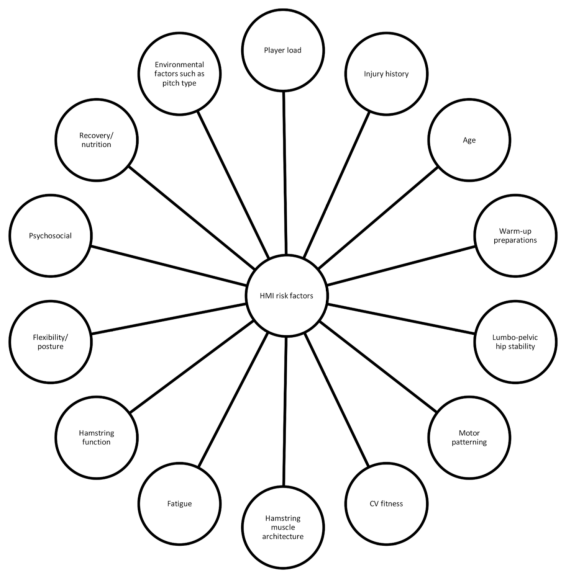 Buckthorpe et al 2018. Recommendations for hamstring injury prevention in elite football: translating research into practice Br J Sports Med
Mechanisms of Bipedalism
Dinosaurs, kangeroos & birds all use a passive counter-balancing tail.

Birds also shifted pelvic viscera posteriorly. (Ahlberg 2000)
Mechanisms of Bipedalism
Hominid evolution opted for an active myofascial system to achieve bipedalism.
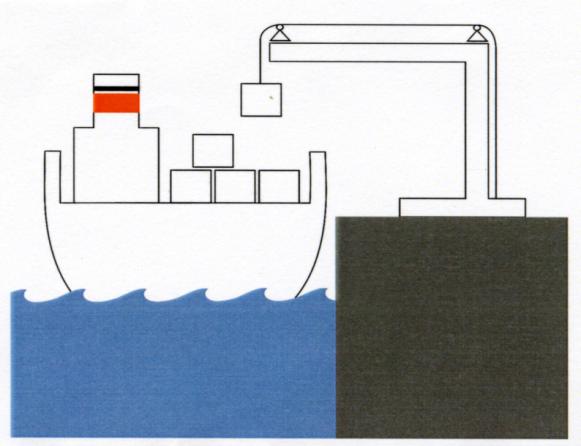 Muscle injury continuum
Microtrauma
Macrotrauma
Eccentric Overload
D.O.M.S.
Grade I
Strain
Further Loading
Grade II
Strain
Further Loading
Hamstrings’ role in sports injury
Cutting and planting sports are associated with high levels of 
Hamstring strain
ACL injury
Meniscal Injury
Ankle Sprain
Hodson: 
	500 rotations / 
	Game  (40 degrees)
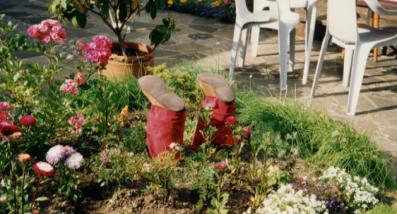 Global stability (outer unit)
The abdominal aponeurosis
Linea alba
IO
EO
Deep Lamina Posterior Layer ThoracolumbarFascia
ST ligament & fascial sweep toward… 
Multifidus
Line of force toward…
Internal Oblique
Gluteus Medius
Iliac crest, Spinous Process
Sacrum
Deep P-A sling (Wallden 2000)
Visceral fulcrum theory (Wallden 2000)
Core stability: TVA
“Visceral cylinder” theory
ATP-PC system
Muscle chains / Anatomy trains / Muscle slings / Contractile fields theories